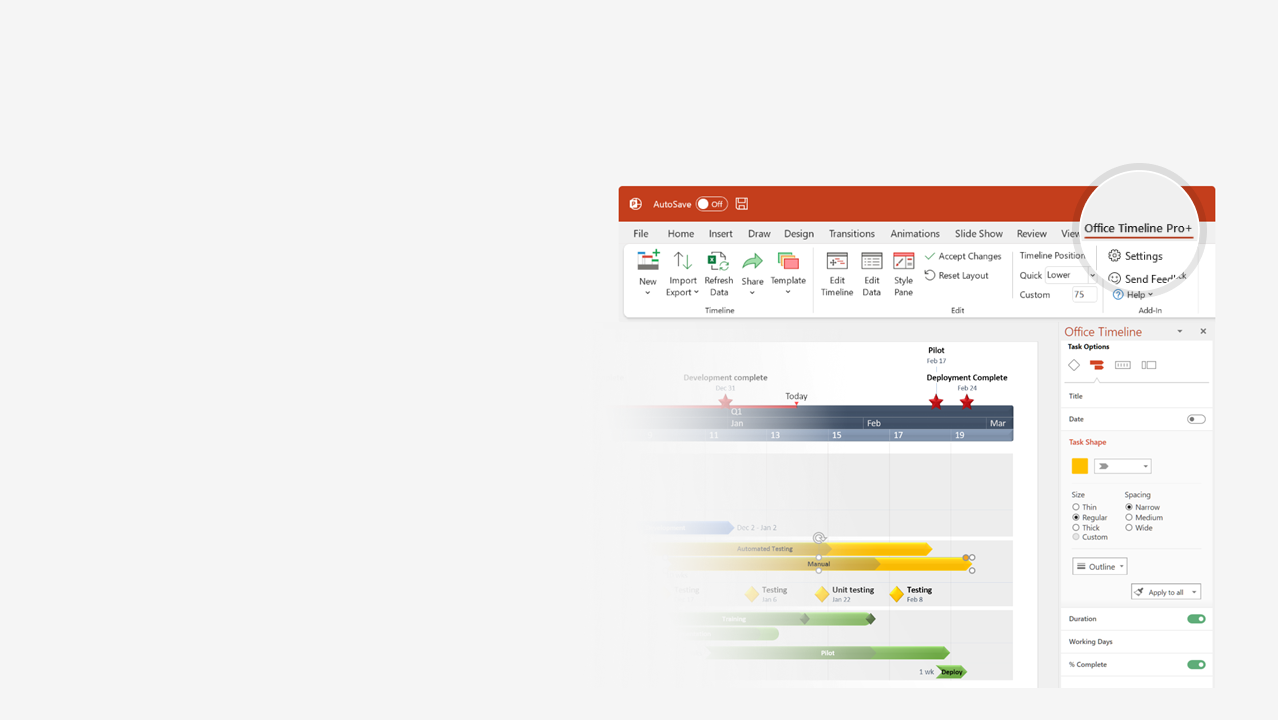 How to update this template in seconds
1
The Office Timeline add-in for PowerPoint will help you edit it with just a few clicks.
Get your free 14-day trial of Office Timeline here: https://www.officetimeline.com/14-days-trialRe-open this template, and create your impressive PowerPoint visual in 3 easy steps:
Click the Edit Data button on the Office Timeline tab.
Use the Data and Timeline views to edit swimlanes, milestones and tasks.
2
Click Save to instantly update the template.
3
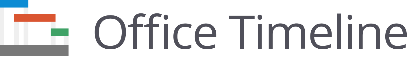 George Lucas timeline
Founds Lucasfilm
Sells Lucasfilm to Disney
George Lucas is born in Modesto, CA
1971
Founds THX Ltd.
80th Birthday
2012
Graduates from USC
1983
May 14, 1944
May 14, 2024
1967
1944
1953
1962
1971
1980
1989
1998
2007
2016
Suffers near-fatal crash
Adopts Amanda
Adopts Katie
Marries Mellody Hobson
1962
1981
1988
2013
Life
Marries Marcia Lou Griffin
Divorces Marcia
Adopts Jett
Daughter Everest is born
1969
1983
1993
2013
Best Foreign Producer (David di Donatello Awards)
CINE Golden Eagle
Festival Trophy – Cannes
1981
1990
2005
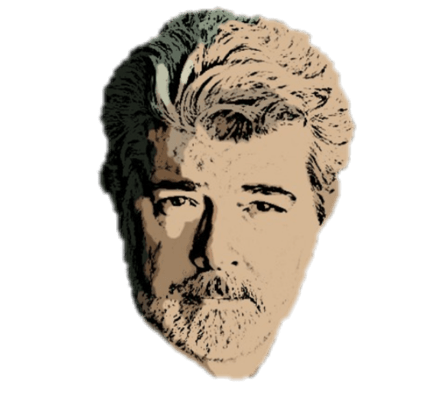 Irving G. Thalberg Memorial Award
Lifetime Achievement Award Sci-Fi Magazine
1992
1995
Excellence in Film award - BAFTA
Nikola Tesla Award
2002
2003
Awards
Life Achievement Award – AFI
OFTA Film Award
2005
2018
Filmmaker’s Award
Milestone Award - PGA
2005
2022
Jules Verne Lifetime Achievement Award
Honorary Palme d’Or - Cannes
2006
2024
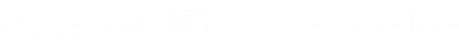 GL Educational Foundation
Raises $500K for Koret Family House
1991
2005
Charity
Donates $1 million to Martin Luther King memorial
Signs the Giving Pledge
2005
2010